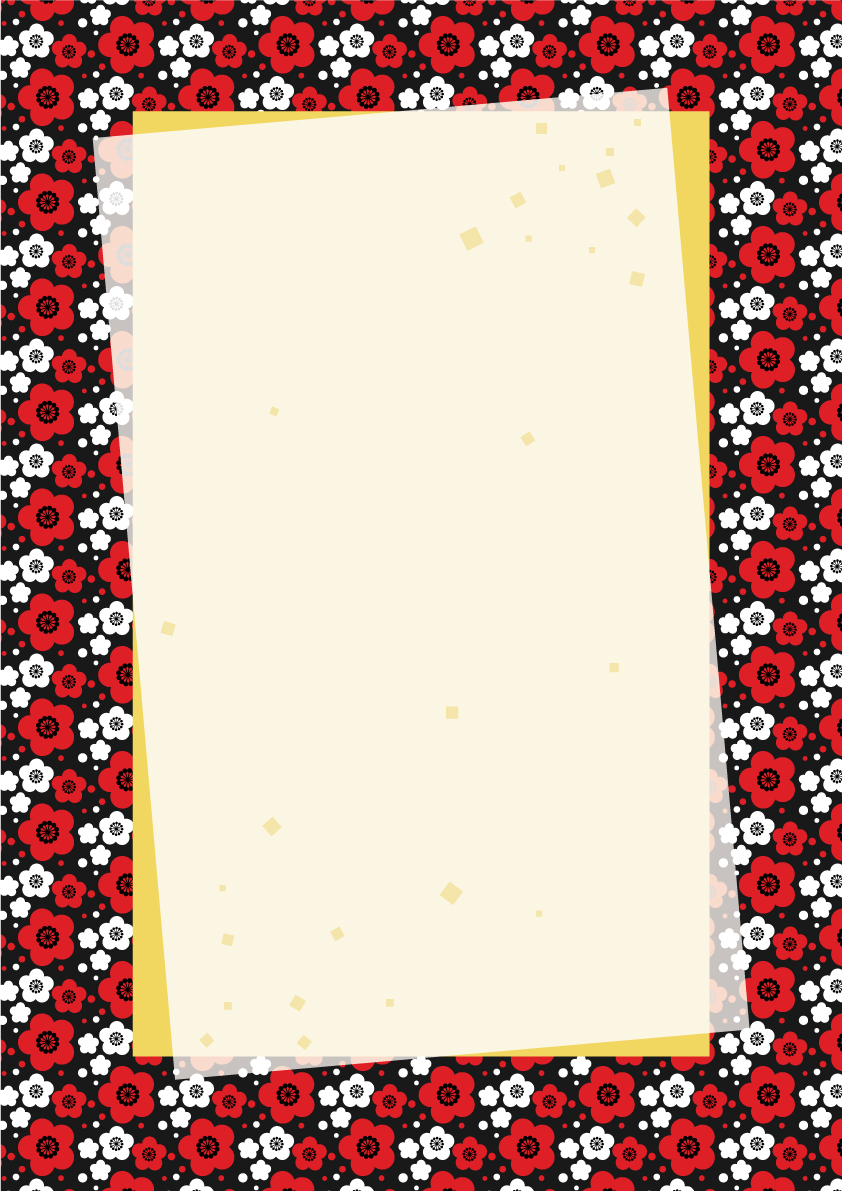 年末年始休業のお知らせ
誠に勝手ながら下記の期間、年末年始休業を頂きます。

2019年12月29日（日）　～　2020年1月8日（水）

2020年1月9日（木）より通常営業致します。
宜しくお願い致します。

良いお年をお迎えください
株式会社小泉建設
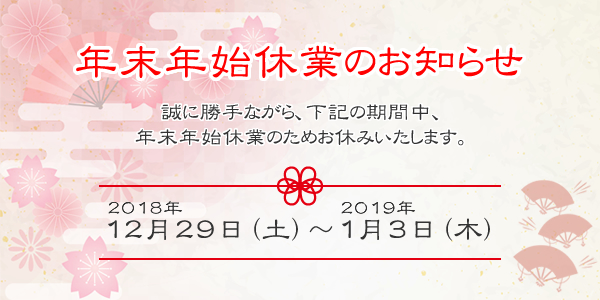 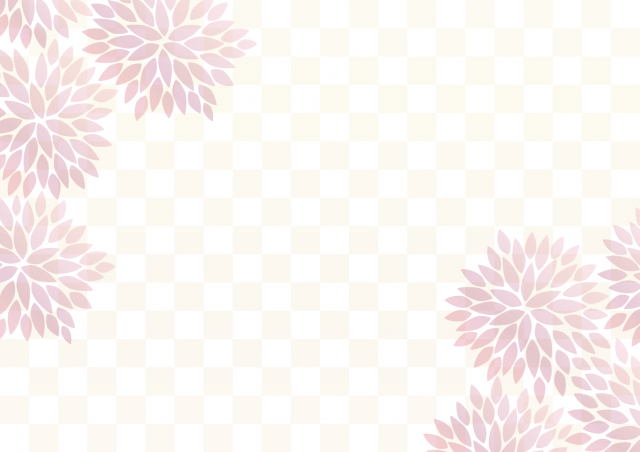 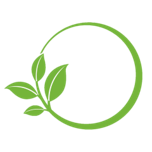